RID2790　クラブHP制作について
RID2790　クラブHP制作について
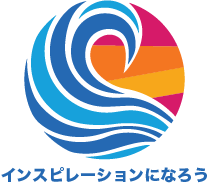 広報・公共イメージ向上委員会
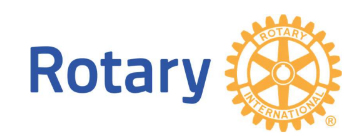 １．HP関係費用見込み
・HP開設費用…約3万～5万円

　・毎年の経費 …1万円/年

※経費内訳
　①ドメインの取得　（業者はお名前.comを推奨）
　　　 .jpドメイン⇒2840円/年（税抜）
　②サーバー契約　(さくらインターネットを推奨）
　　　 初期費用1500+月額500円=年間7500円（税抜）
2．ホームページ導入時掲載内容検討資料
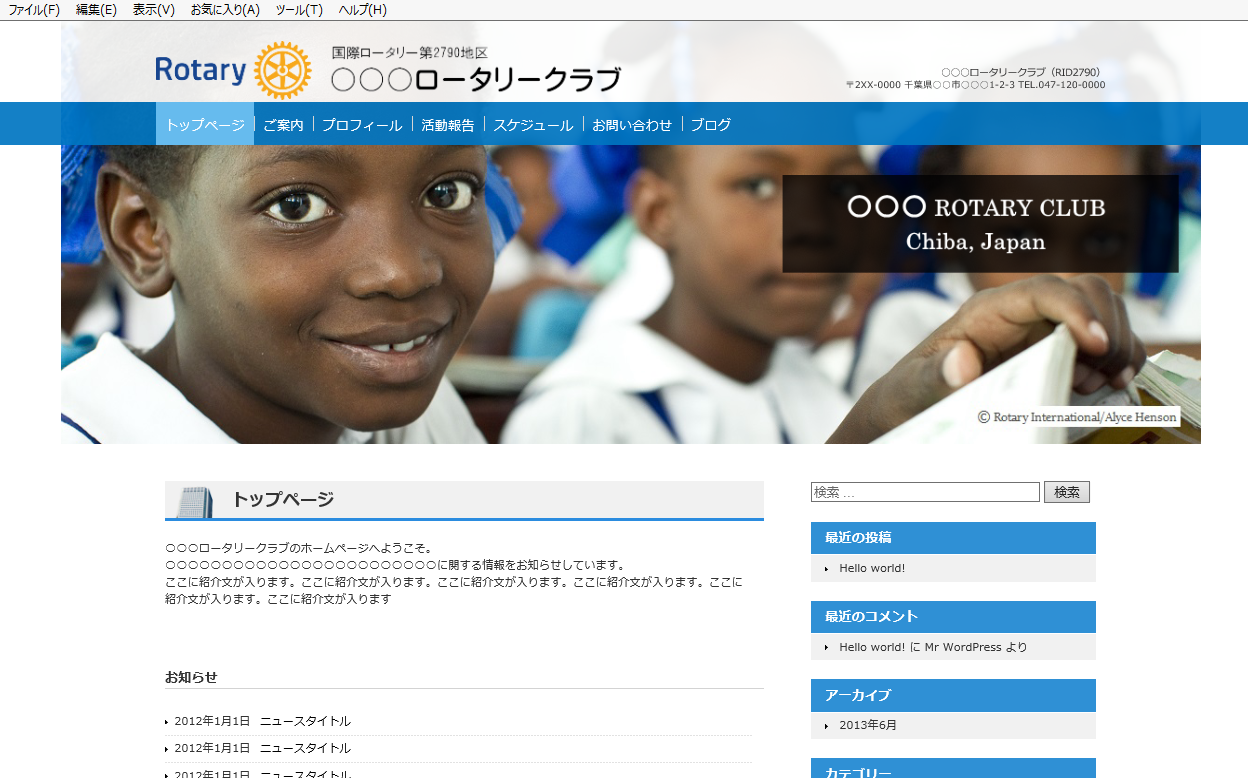 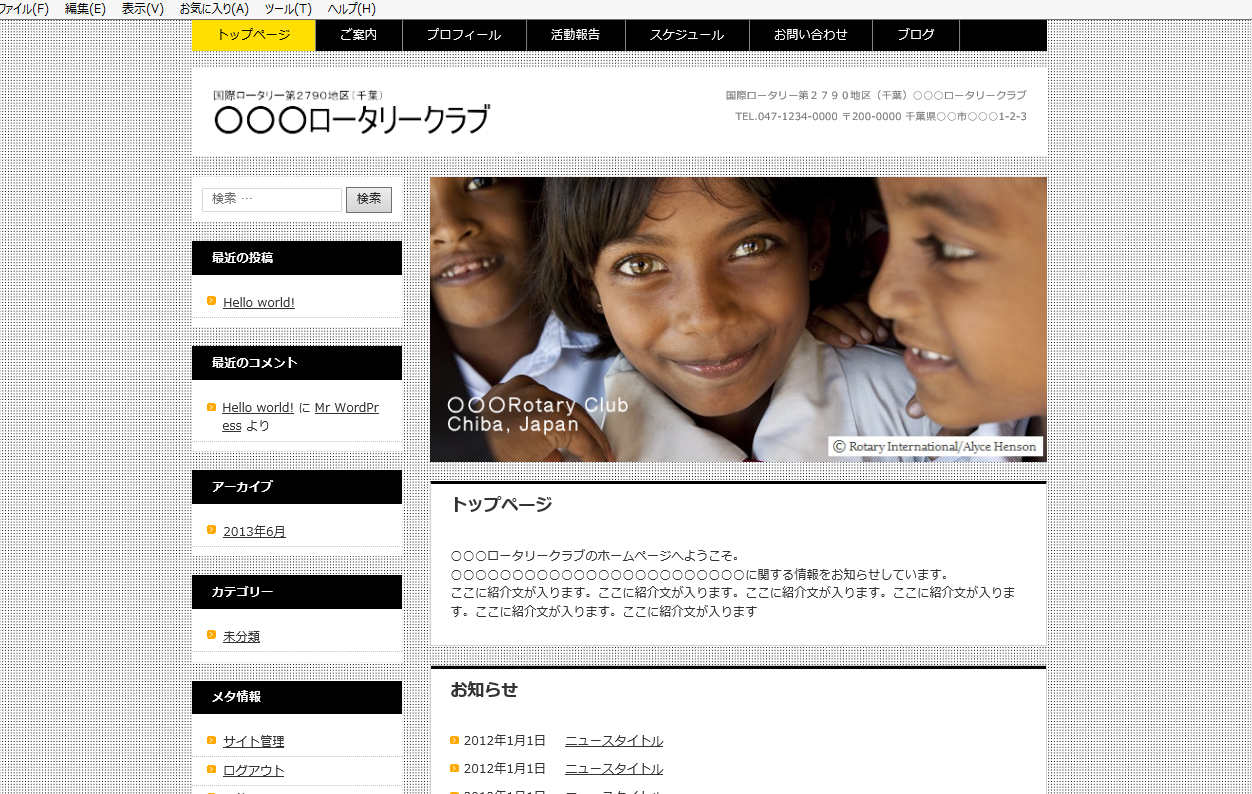 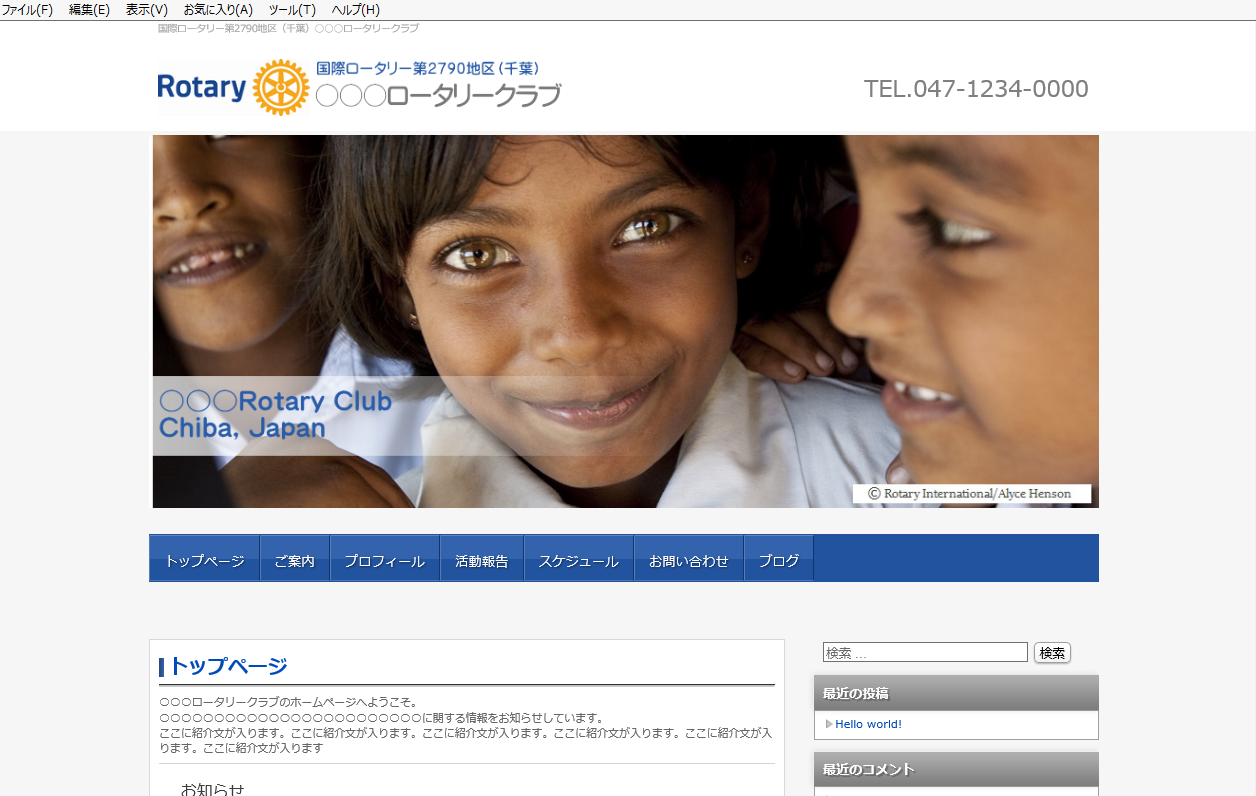 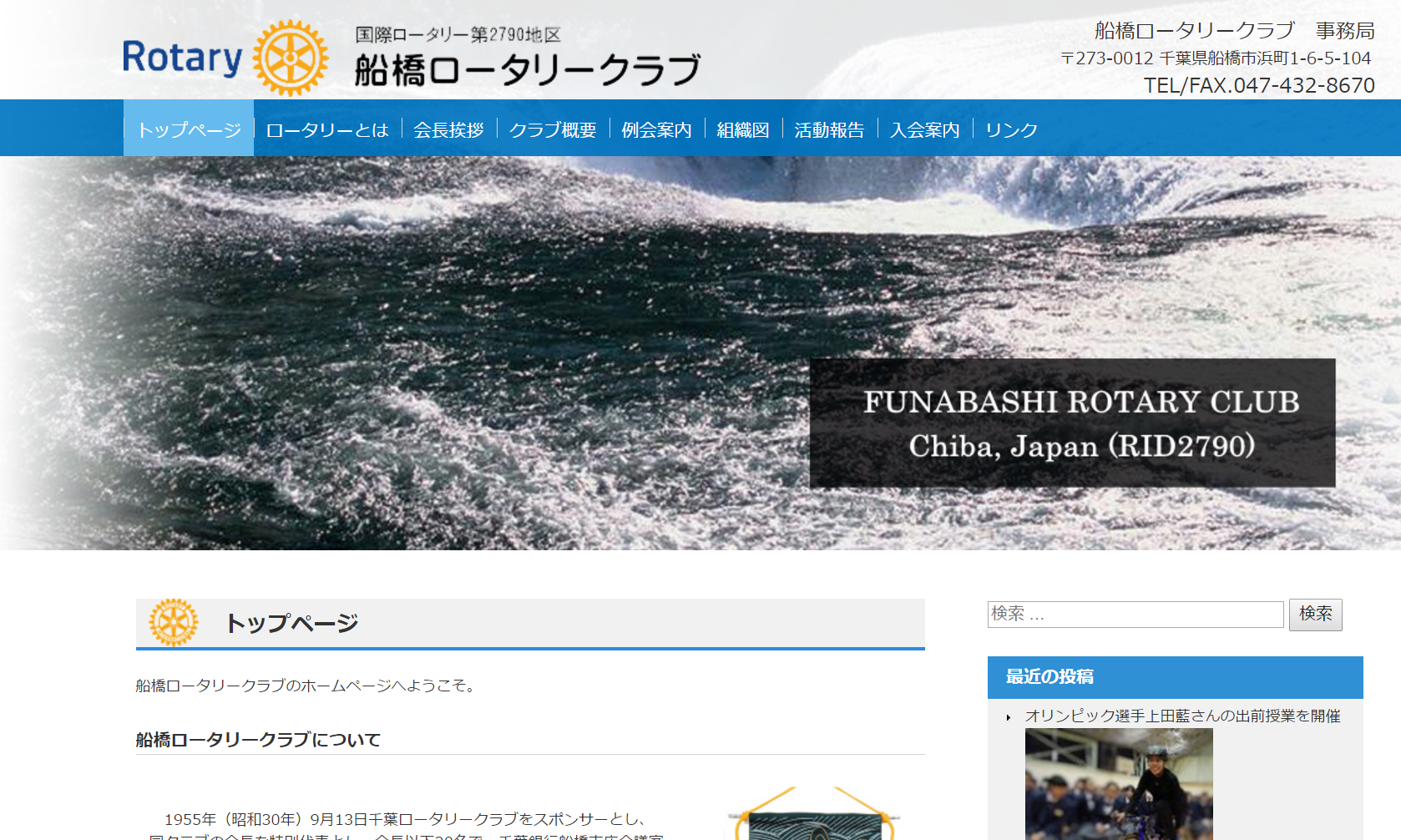 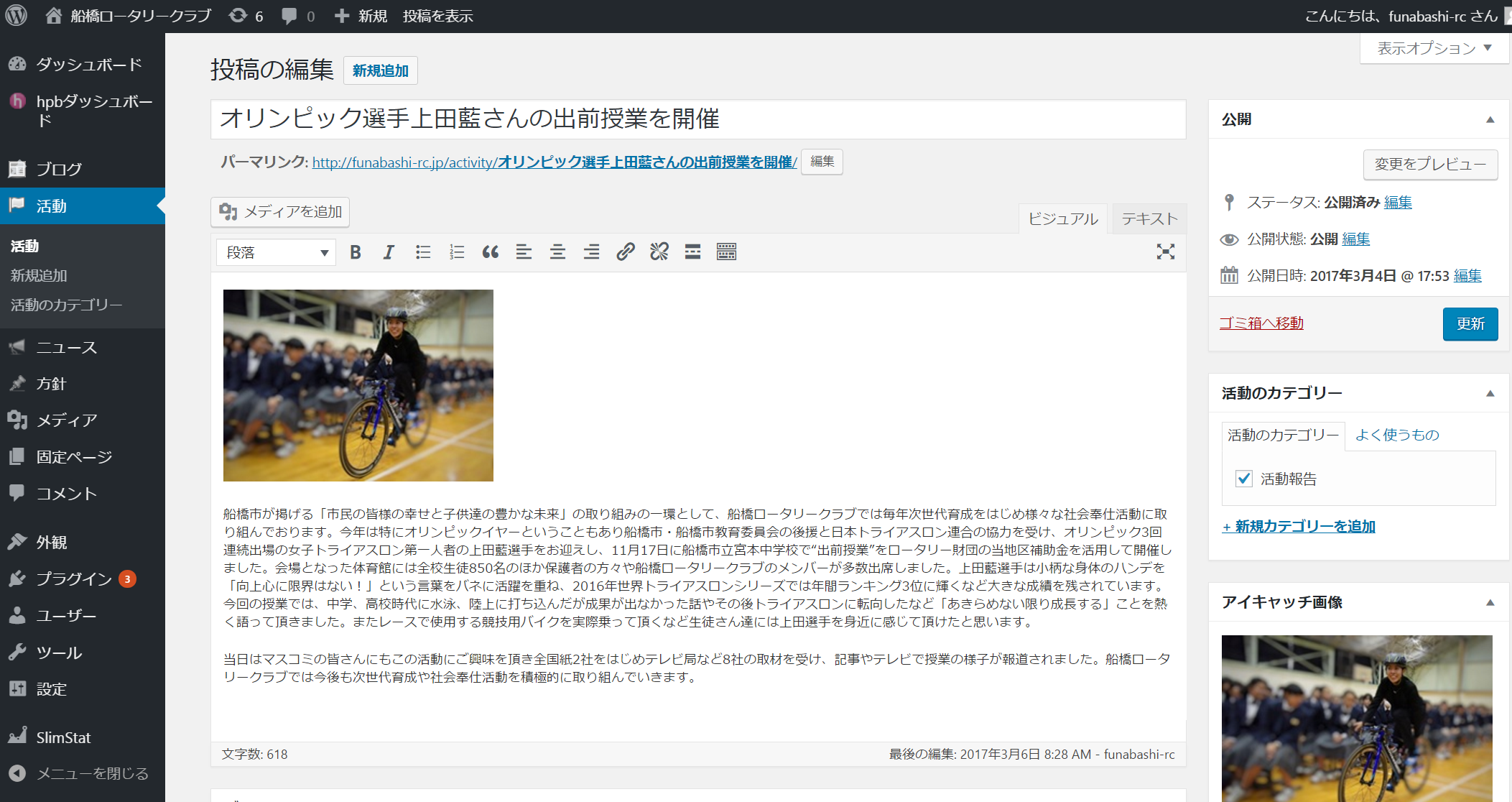